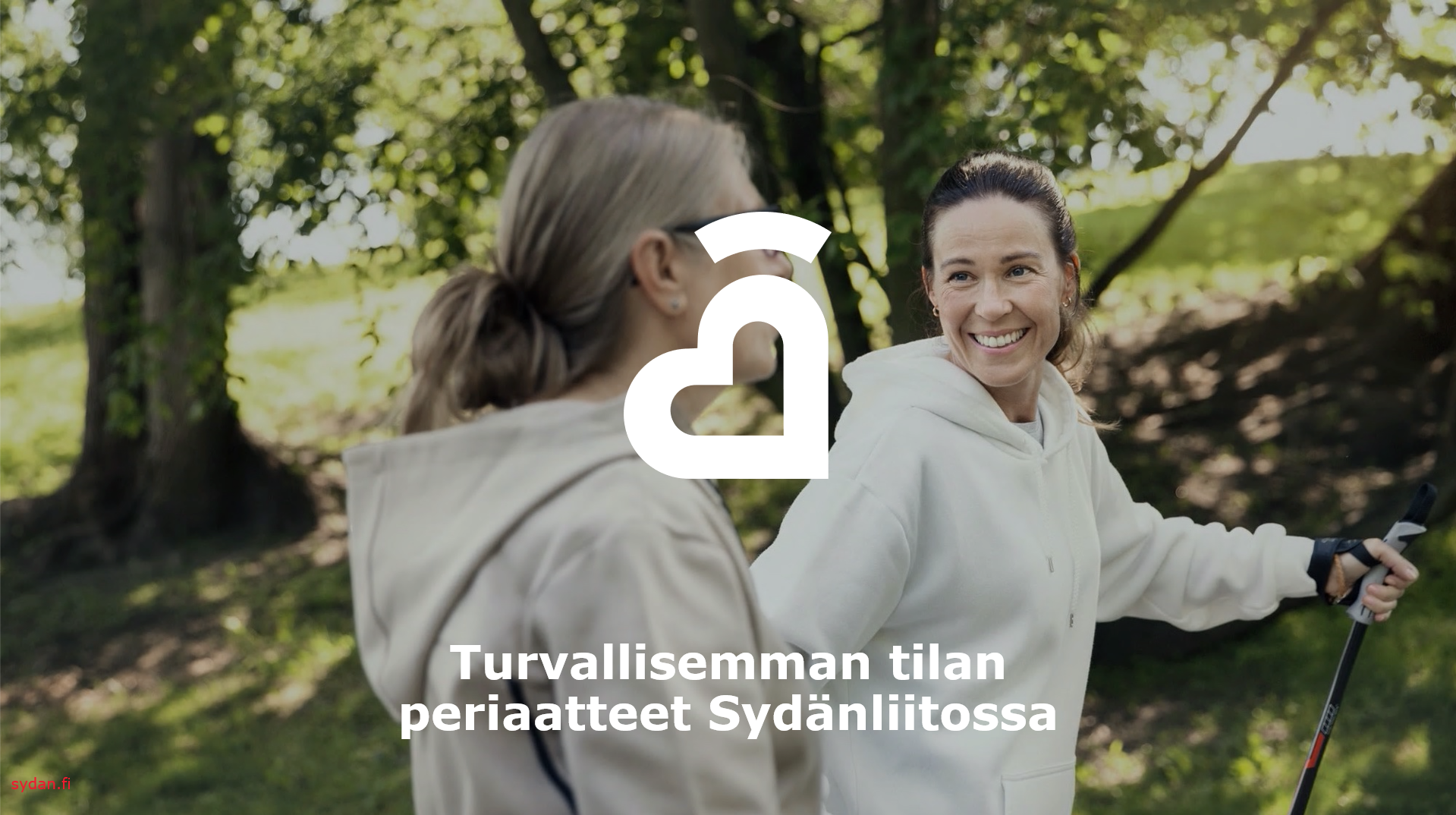 Tiedosta/Tunnista tekemäsi oletukset 
Kunnioita jokaisen itsemäärittelyoikeutta. 
Pyri siihen, ettet tee oletuksia.
Kiinnitä huomiota sanavalintoihisi ja tiedosta ihmisten moninaisuus. 
Kohtaa, kuuntele ja oivalla 
Kohtaa toiset tasavertaisina. 
Älä vähättele toisen kokemusta. 
Ole avoin sinulle annetulle palauteelle ja pyri muokkaamaan toimintaasi sen perusteella. 
Anna ja tee tilaa 
Tuo omat mielipiteesi esiin muita kunnioittaen ja anna tilaa myös toisenlaisille mielipiteille. 
Kaikilla on oltava mahdollisuus tulla kuulluksi ja päästä osalliseksi.
Kunnioita 
Kunnioita toisen yksityisyyttä ja käsittele arkoja aiheita kunnioittavasti.
Kunnioita toisen tapaa osallistua.
Kunnioita toisen mielipiteitä, uskomuksia, kokemuksia ja eriäviä näkökantoja.
Kunnioita toisen henkilökohtaista fyysistä ja psyykkistä tilaa.
Toimi 
Opi tunnistamaan häirintä ja muu epäasiallinen kohtelu.
Jos näet tai kuulet häirintää tai muuta epäasiallista kohtelua, puutu siihen ottamalla asia puheeksi rauhallisesti mahdollisuuksien mukaan heti tilanteessa.
Muista inhimillisyys 
Kaikkea ei tarvitse tietää ja osata valmiiksi! Tärkeintä on tehdä parhaansa ja olla halukas kantamaan vastuuta, tiedostamaan ja korjaamaan toimintaansa.
Turvallisemman tilan periaatteet
luovat pohjan toiminnalle, jossa jokaisen on hyvä olla. 
Turvallisemmassa tilassa yksilöllä on mahdollisuus tuntea olonsa mukavaksi, turvalliseksi ja kunnioitetuksi. 
Turvallisemman tilan periaatteilla tavoitellaan tilaa, jossa kaikki voivat omalla toiminnallaan rakentaa yhdenvertaista, kunnioittavaa ja avointa ilmapiiriä sekä keskustelua. 	

Lue lisää Sydänliiton turvallisemman tilan periaatteet - Sydänliitto (sydan.fi)
sydan.fi